Moving towards better programs: Legal Issues
Moving Towards Better Programs: Scale & Profitability
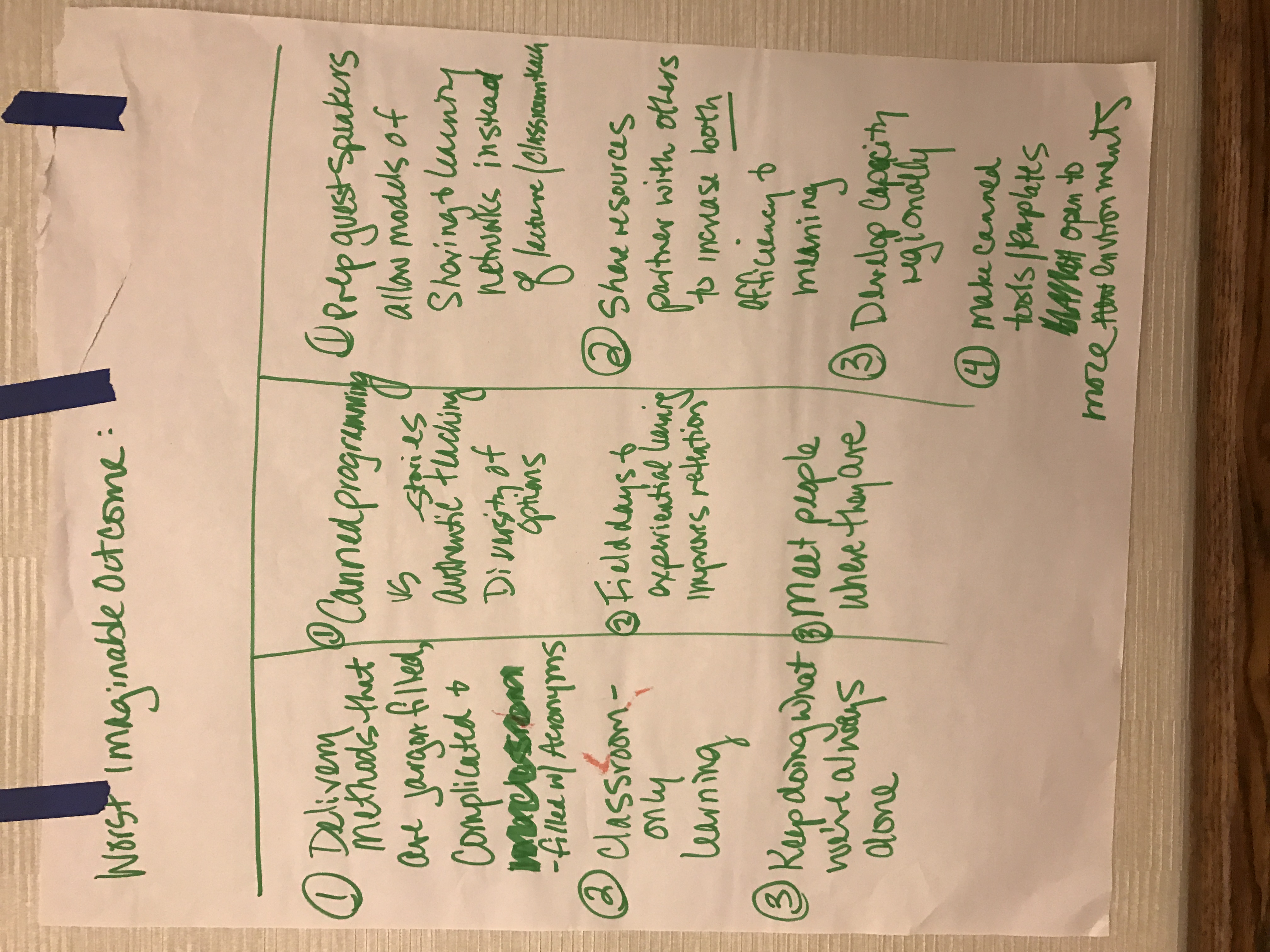 Moving towards better programs: Land Access, Tenure, Stewardship
[Speaker Notes: Stop
Endless powerpoints
Information overload
Cultural insensitivities
Not knowing your audience

Why Stop?
Mind numbing
No knowledge retention

First steps to stop
Relearn presentation – facilitate, not present
Know your audience
Be willing to adapt to suit audience
Half present, half activity]
Moving towards better programs: Land Access, Tenure, Stewardship
[Speaker Notes: Stop
Endless powerpoints
Information overload
Cultural insensitivities
Not knowing your audience

Why Stop?
Mind numbing
No knowledge retention

First steps to stop
Relearn presentation – facilitate, not present
Know your audience
Be willing to adapt to suit audience
Half present, half activity]
Moving towards better programs:
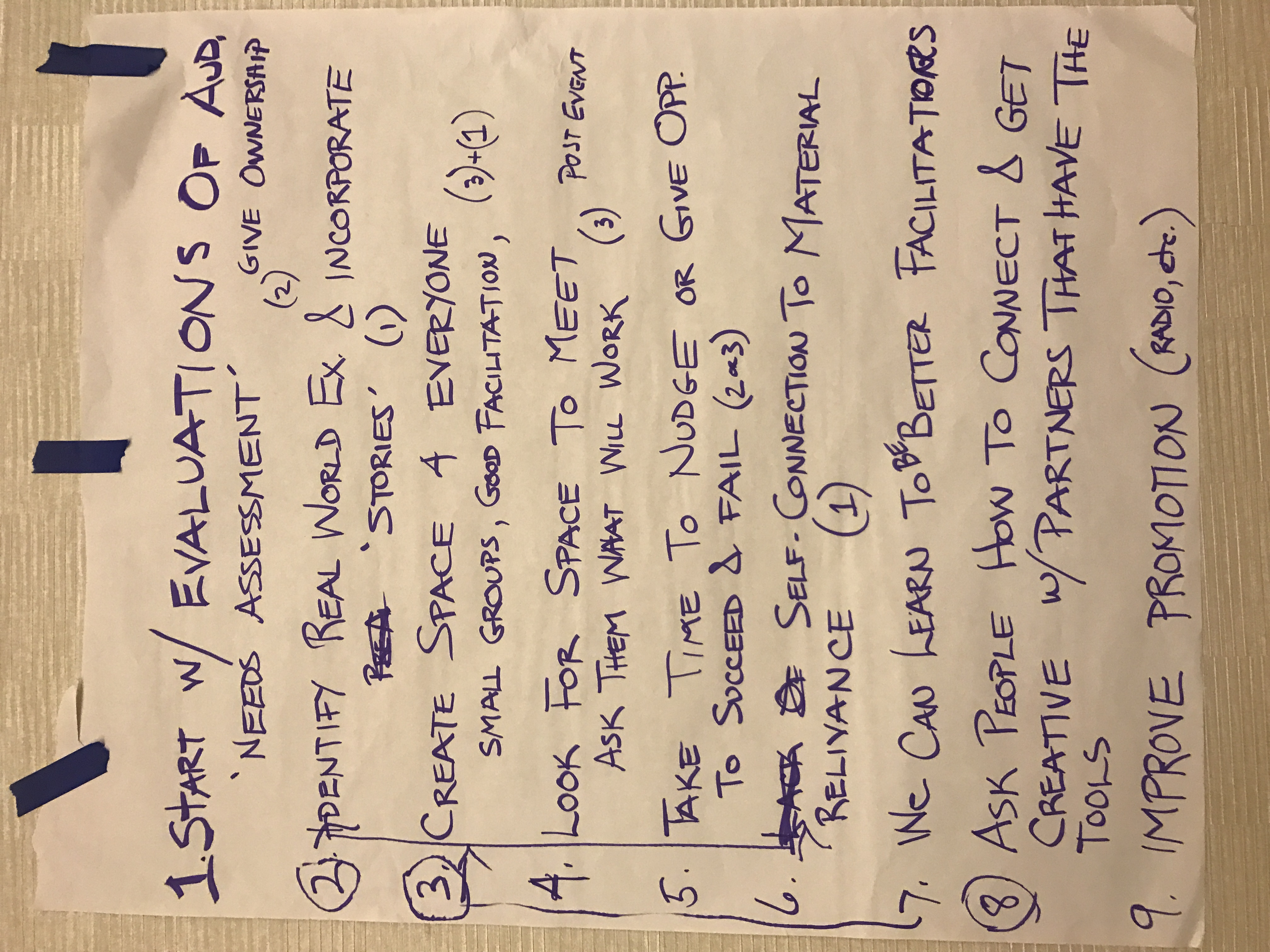 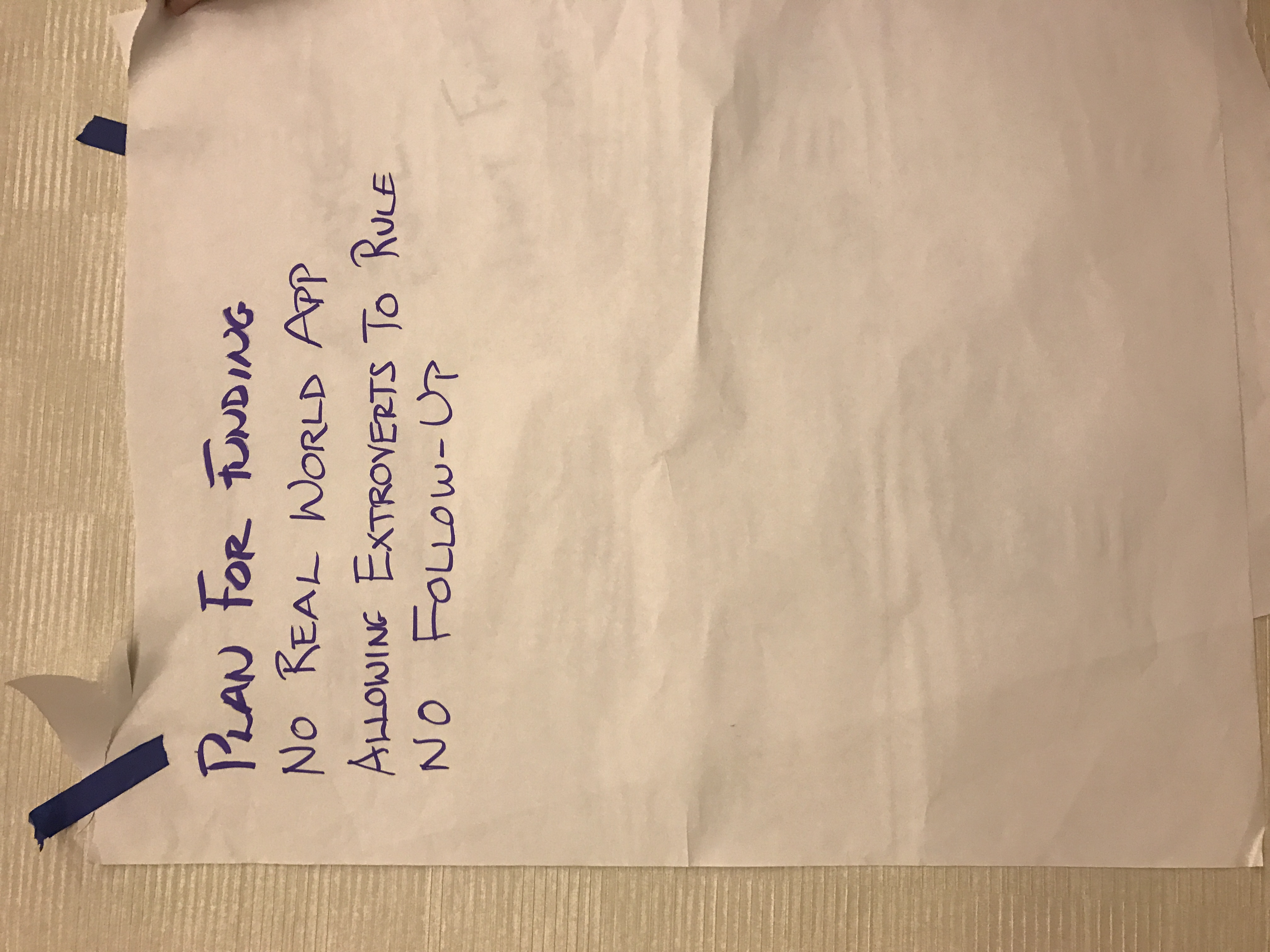 [Speaker Notes: Stop
Endless powerpoints
Information overload
Cultural insensitivities
Not knowing your audience

Why Stop?
Mind numbing
No knowledge retention

First steps to stop
Relearn presentation – facilitate, not present
Know your audience
Be willing to adapt to suit audience
Half present, half activity]